Die Potenzialanalyse der Stiftung Bildung & Handwerk
Die Potenzialanalyse im NRW-Landesprogramm „Kein Abschluss ohne Anschluss“ (KAoA)
Hintergrund der Potenzialanalyse:
„Startschuss“ für das „KAoA-Landesprogramm“ zur Berufsorientierung
fundierte Selbst-und Fremdeinschätzung zu Beginn des Berufswahlprozesses
individuelle Auswertung und Dokumentation der Ergebnisse 
Planung der nächsten Schritte der beruflichen Orientierung
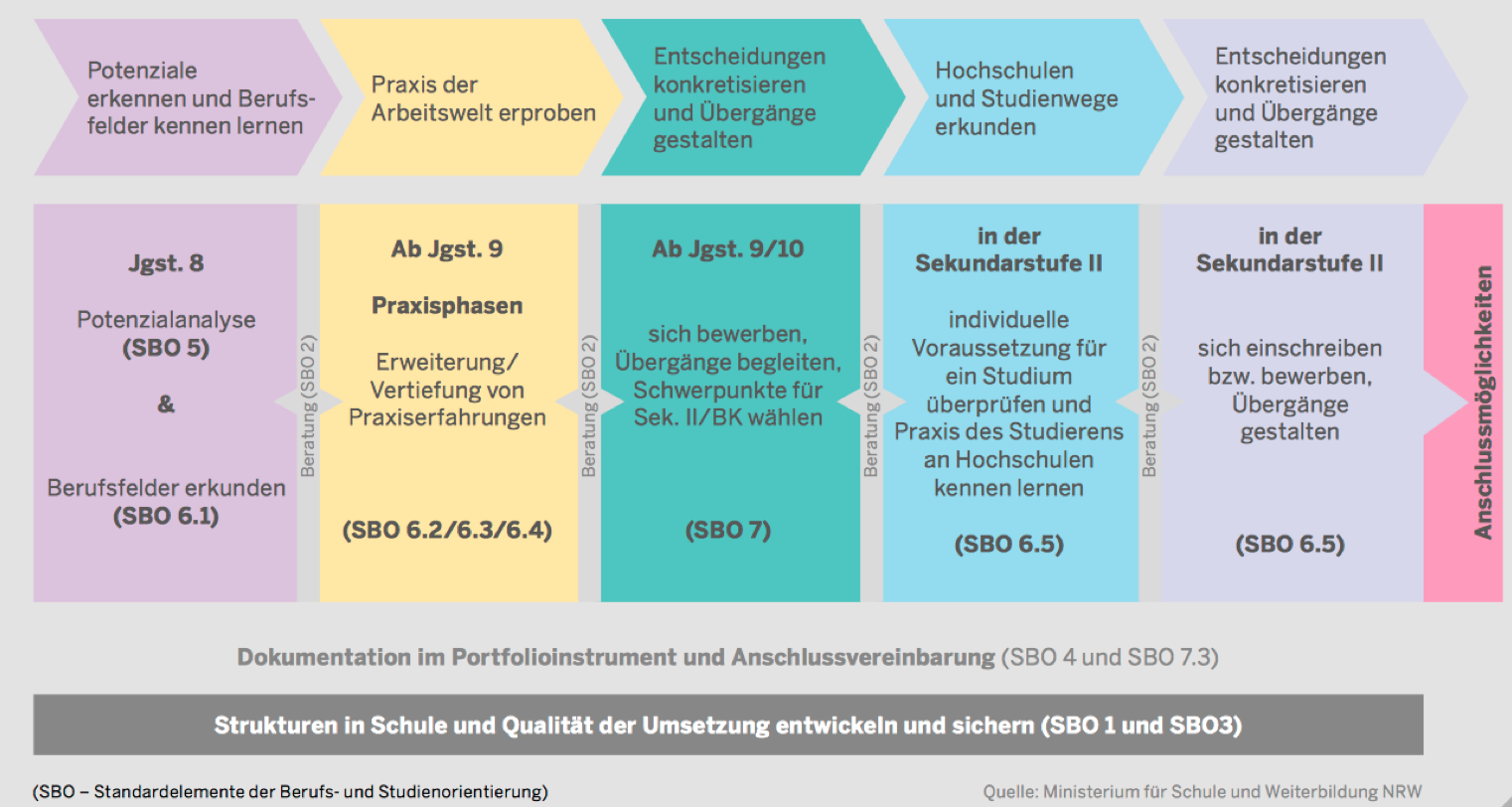 Die Rahmenbedingungen der Potenzialanalyse
Intention: „Startschuss zum Thema Berufs- und Studienorientierung“ 

Durchführung i.d.R. am außerschulischer Lernort im Zeitrahmen von vier Stunden
Einsatz von geschultem Personal mit einem Beobachtungsschlüssel 1:4 
zeitlich getrenntes individuelles 30-minütiges Reflexionsgespräch (gerne mit den Erziehungsberechtigten)
Nutzung der Ergebnisse der Potenzialanalyse im Reflexionsgespräch als Grundlage für die Planung der anschließenden Maßnahmen (Berufsfelderkundung, Praktikum, etc.)
Das Potenzianalyseverfahren PieT®
Bestandteile in der Durchführung
Berufsfeldfinder (BFF) – EDV-gestützter Berufsorientierungstest
Biografieorientiertes Interview
„Paul‘s Geheimnis“ oder Das verlorene Handy“– Lösen von 13 handlungsorientierten Aufgaben (je nach Schultyp gibt es die Aufgaben in unterschiedlichen Anforderungsniveaus)
Reflexion-Feedback
Das Potenzianalyseverfahren PieT®
Das Potenzianalyseverfahren PieT®
Das persönliche Auswertungsgespäch
Die individuellen Gespräche finden in der Schule statt (Koordinierung in Absprache mit der Schule) und dauern ca. 30 Minuten:
Abgleich von Fremdeinschätzung und Selbsteinschätzung in den handlungsorientierten Aufgaben
keine Berufsberatung, sondern gemeinsame Reflexion 
Planung der nächsten Schritte in der beruflichen Orientierung
Vielen Dank für Ihre AufmerksamkeitNun ist Zeit für Ihre Fragen !!!